Splenic Lesions
Max Coffeen
10/11/23
Introduction
Trauma
Infection
Benign
Malignant
Splenic Anatomy
Trauma
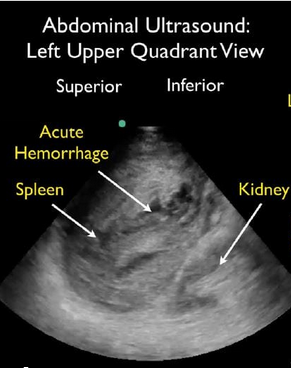 FAST exam
https://www.youtube.com/watch?v=z5ZnC5Pnx_k&t=298s
(Skip to 2:30)
Trauma
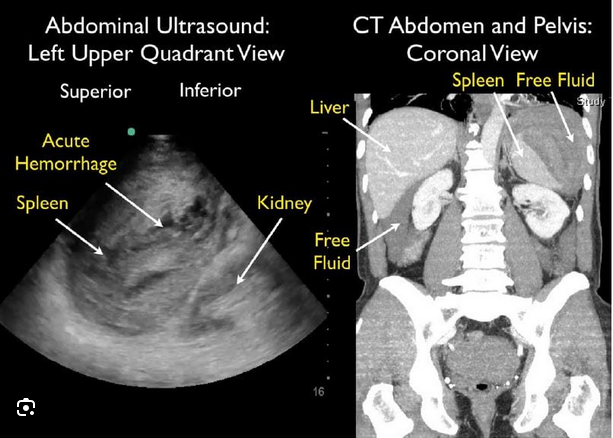 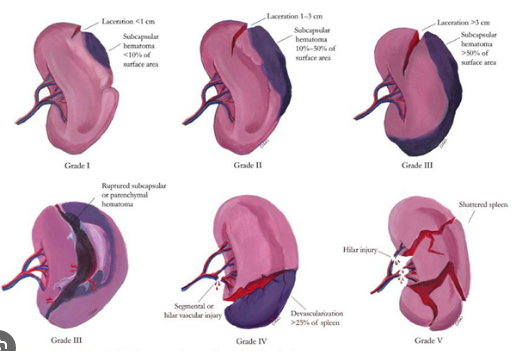 Grading
Angioempolization of the spleen
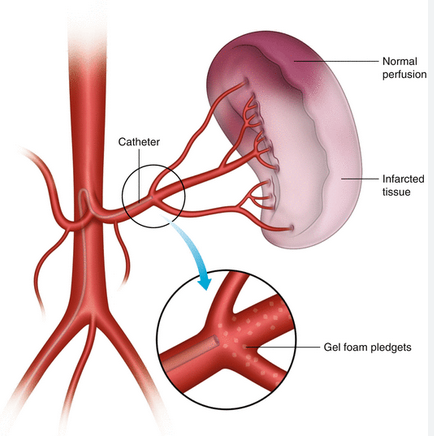 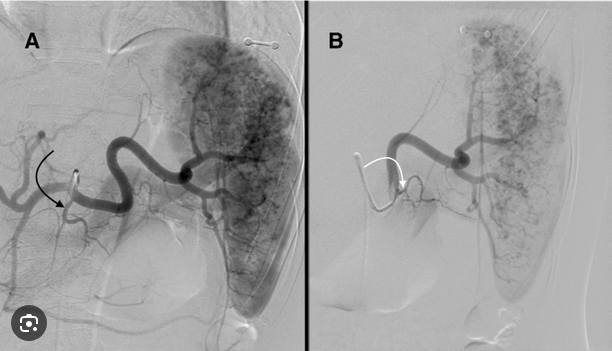 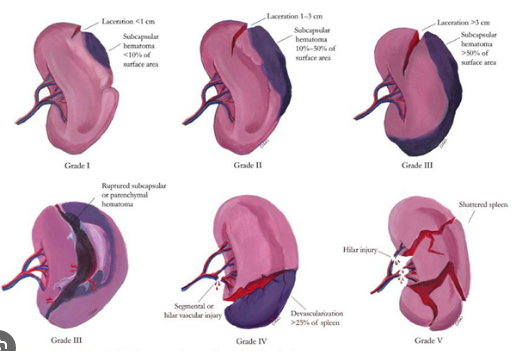 Grading
Laparotomy
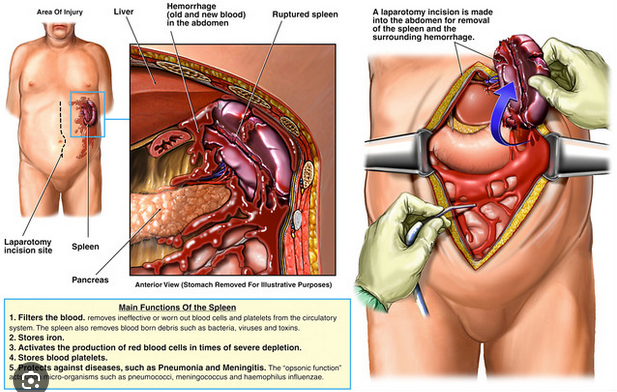 Infections
Splenic abscess
Triad: Fever, LUQ tenderness, Leukocytosis (30%)
Common complication of endocarditis (~5% of patients)
Streptococcus, Staphylococcus, mycobacterium, fungi
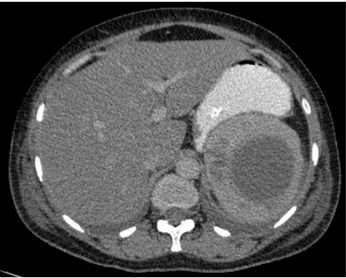 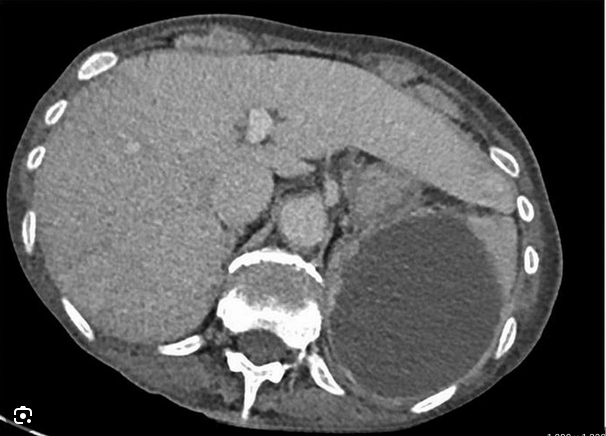 Parasitic (Echinococcal) Cyst
Underdeveloped countries  South America, the Mediterranean region, the Middle East, Africa, and Australia
Reported prevalence ranges from 0.9% to 8%
ehinococcus granulosus.  Most common intermediate host?
Parasitic (Echinococcal) Cyst
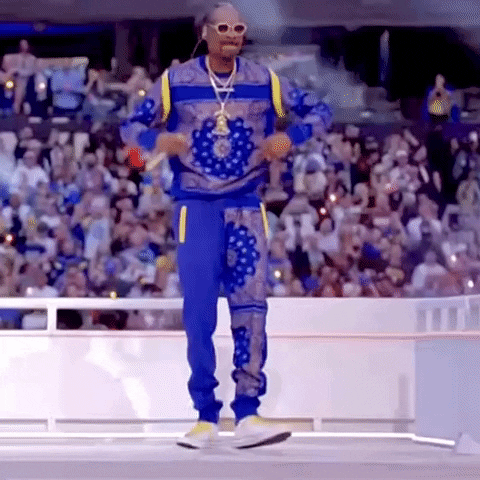 Underdeveloped countries  South America, the Mediterranean region, the Middle East, Africa, and Australia
Reported prevalence ranges from 0.9% to 8%
ehinococcus granulosus.  Most common intermediate host?
Parasitic (Echinococcal) Cyst
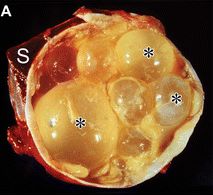 Benign vs Malignant
Operate or not operate?
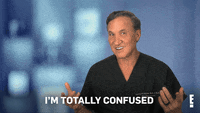 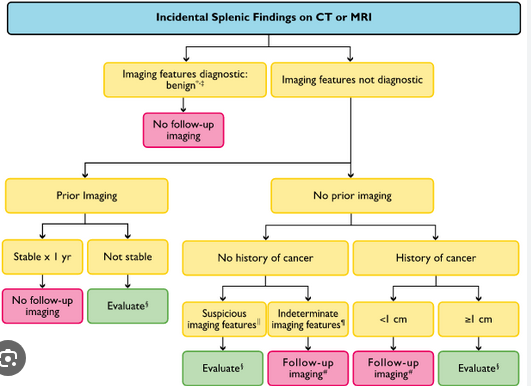 Epithelial Cysts
Commonly seen in the pediatric and young adult population
Females > Males
Reported prevalence of 0.07%
Elevated level of carbohydrate antigen (CA) 19-9 and carcinoembryonic antigen (CEA) has been noted in patients with large cyst
Comprise 10% splenic cysts (Cysts most common lesion)
Partial of complete splenectomy to remove
Epithelial Cysts
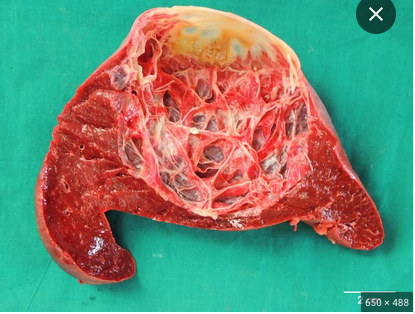 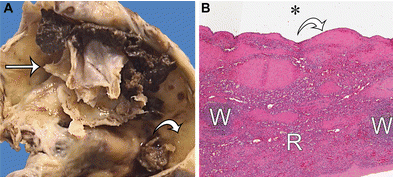 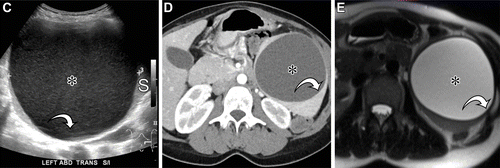 Splenic Hemangioma (benign)
"Splenic hemangioma complicated by fibrosis, hemorrhage, or cystic degeneration can have a variable multimodality imaging appearance."
Second most common focal lesion of spleen
Autopsy prevalence rate is thought to range around 0.1-14%
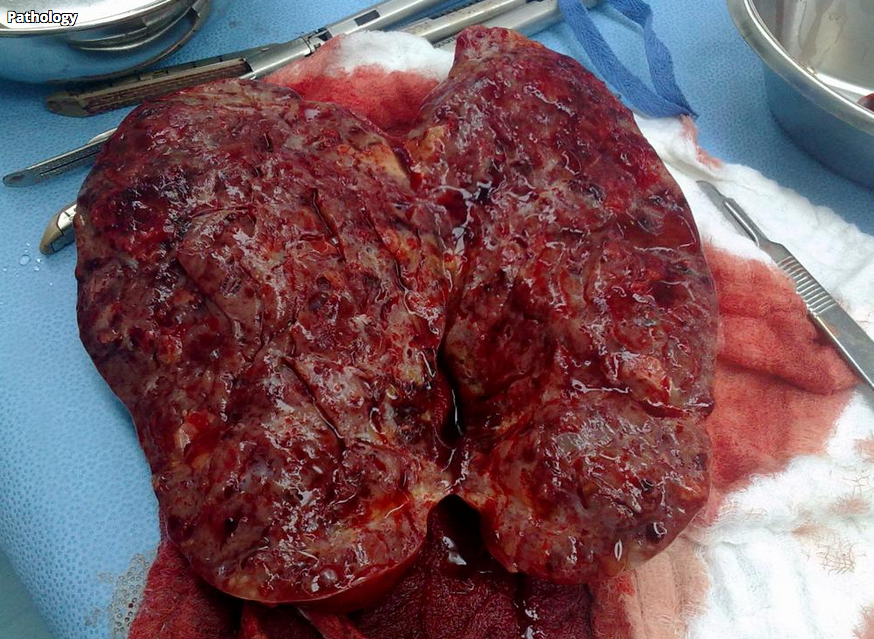 Splenic Hemangioma
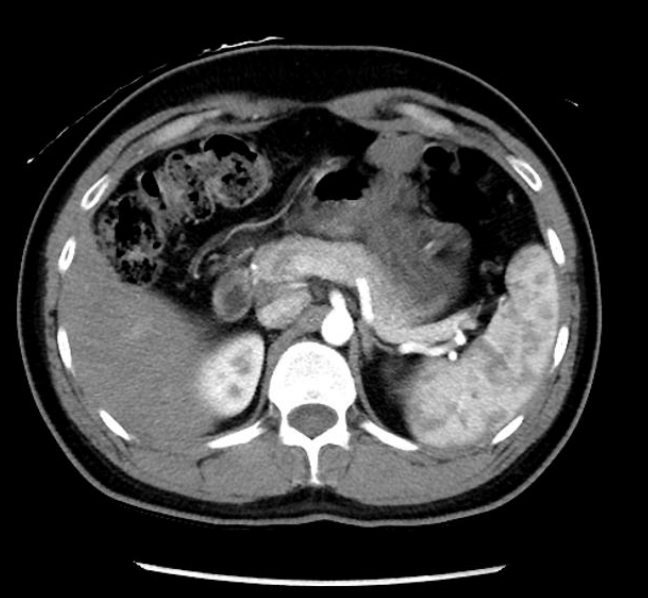 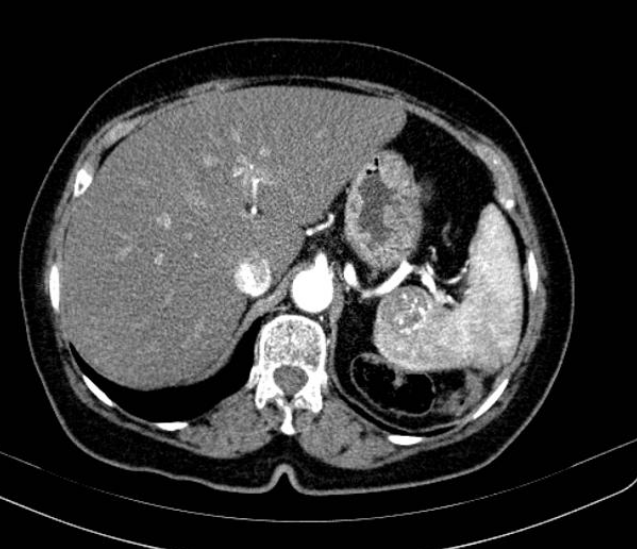 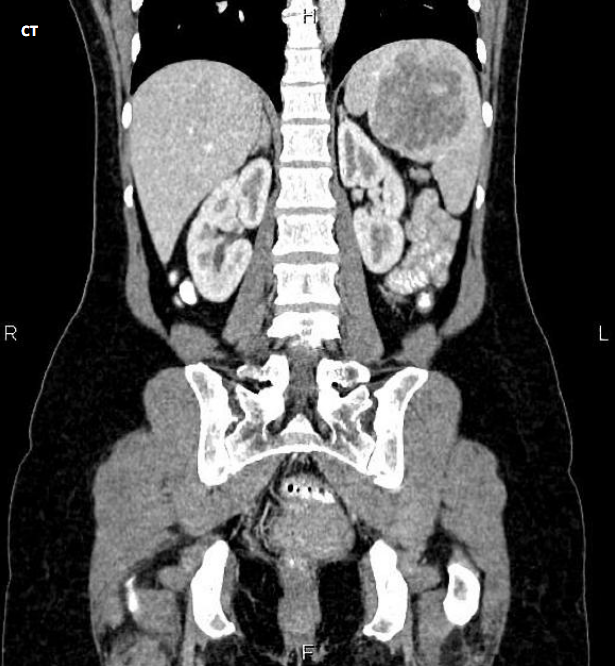 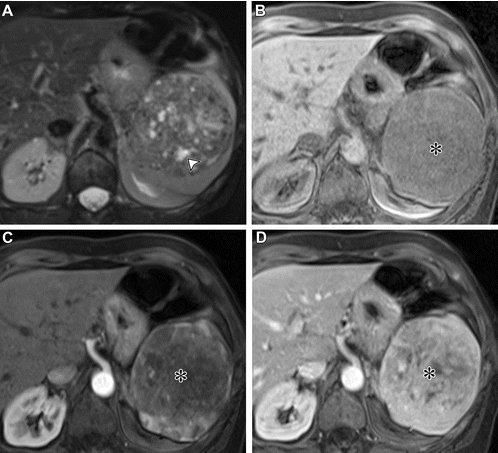 Hand Assisted Laparoscopic splenectomy
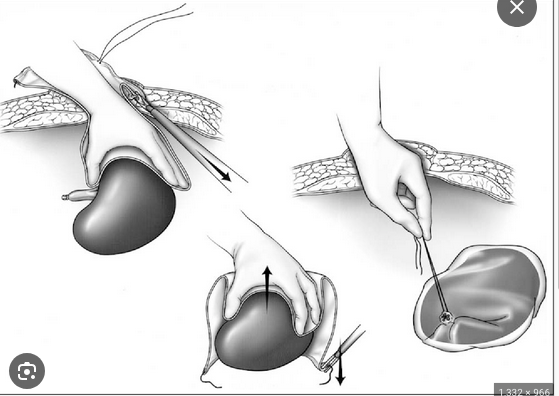 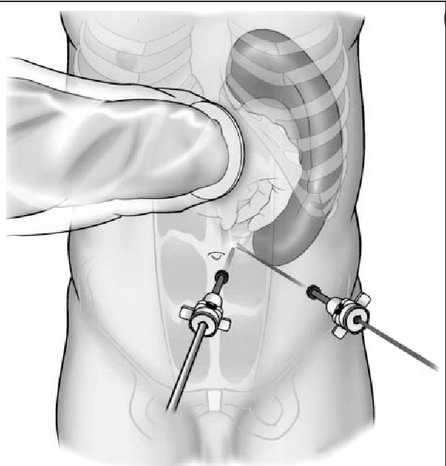 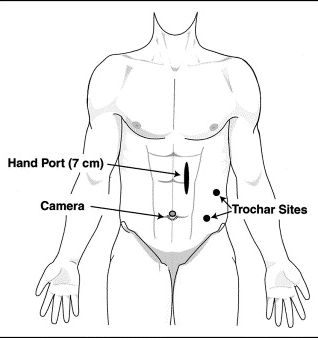 Variations of trochar sites
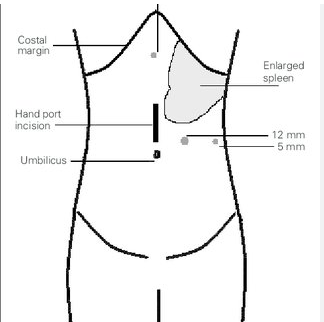 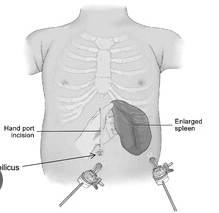 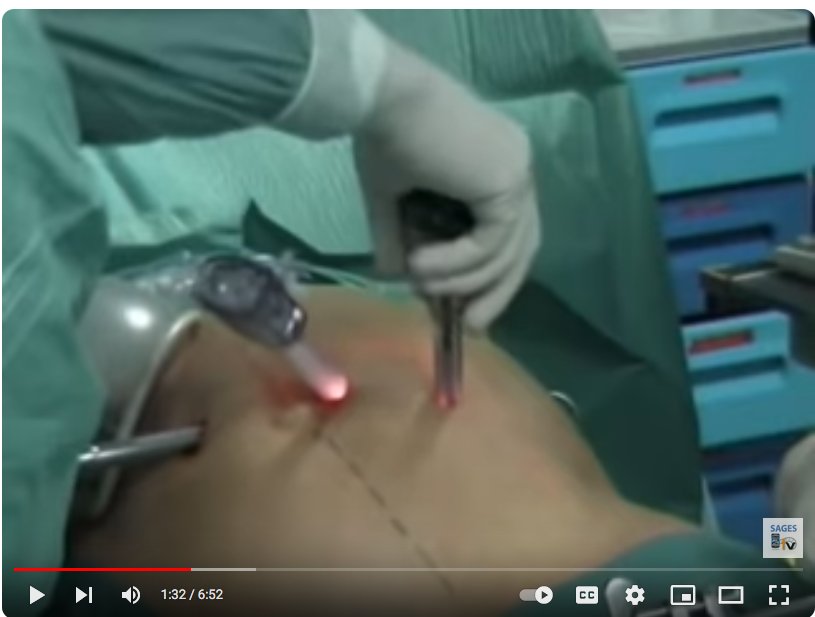 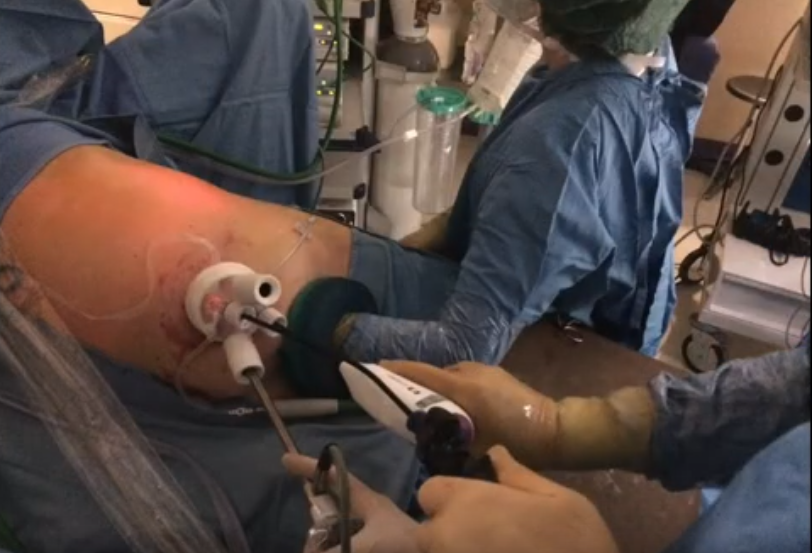 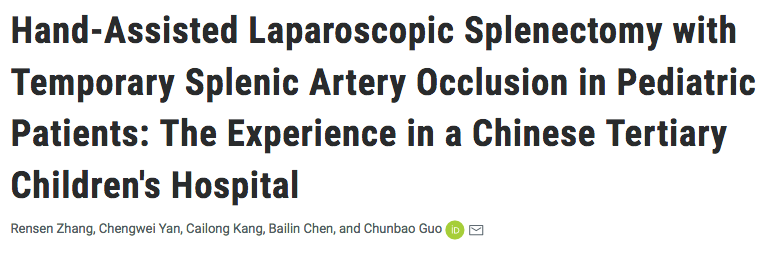 Hamartoma (benign)
Prevalence <1%
Almost always solitary
Women are more likely to present with symptomatic larger lesions (suggesting hormonal component)
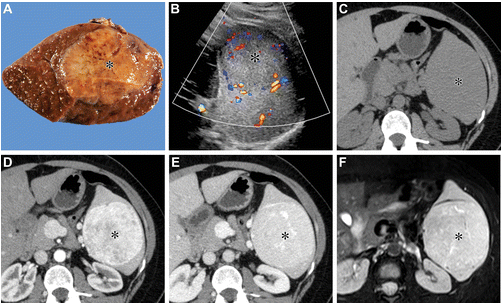 Malignant
Most common primary malignant tumor involving the spleen
Diagnosis?
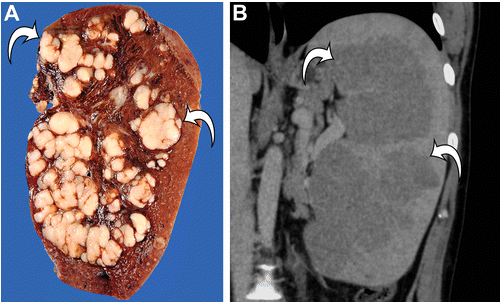 Lymphoma
Most common primary malignant tumor involving the spleen
<1% of all lymphomas
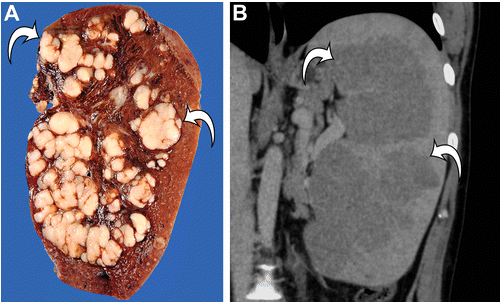 Malignant
What is the diagnosis?
Most common primary nonhematolymphoid malignant splenic tumor
after 40 years old
abdominal pain, weight loss, fever, fatigue
Up to 30% can present with spontaneous splenic rupture
Angiosarcoma
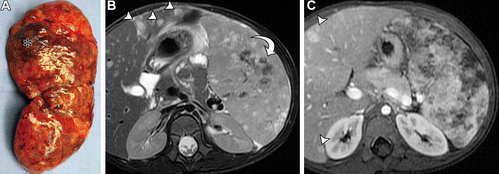 Metastasis
"Splenic metastases are uncommon and usually seen in the context of widespread disease."
"Route of spread is thought to be hematogenous, and the most common tumors to metastasize to the spleen are breast cancer, lung cancer, ovarian cancer, melanoma, and colon cancer."
Conclusion
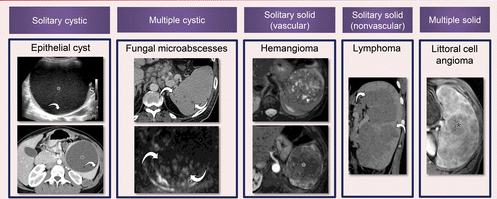 Conclusion
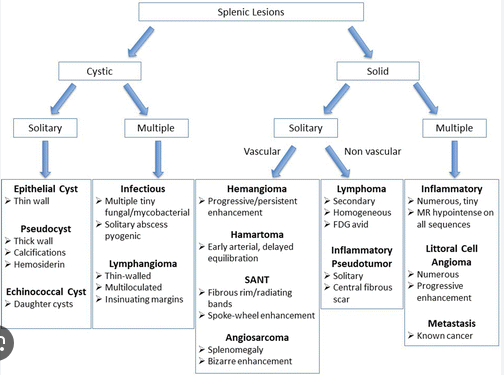 References
Kim, N. (n.d.). Algorithmic approach to the splenic lesion based on radiologic ... https://pubs.rsna.org/doi/full/10.1148/rg.210071 
Zhang, R., Yan, C., Kang, C., Chen, B., & Guo, C. (2022). Hand-assisted laparoscopic splenectomy with temporary splenic artery occlusion in pediatric patients: The experience in a Chinese tertiary children’s hospital. Journal of Laparoendoscopic &amp; Advanced Surgical Techniques, 32(9), 1016–1021. https://doi.org/10.1089/lap.2021.0849